Department of Community Safety
Standing Committee on Human Settlements:
Extortion
27 January 2023
Role of the Department of Police Oversight and Community Safety
While SAPS leads the strategy in dealing with alleged extortion in housing projects within the province, the Minister and Department of Police Oversight and Community Safety is the lead on the Western Cape Safety Plan
The WC Safety Plan is made up of of two pillars - law enforcement and violence prevention
The Department is the lead on the law enforcement pillar of the Safety Plan
The Department with the SAPS chairs the Anti-Gang Priority Committee and a provincial response to the National Anti Gang strategy is being implemented. This was developed by the Department with key safety stakeholders in the Province 
The Anti-gang Priority Committee reports to the ProvJoints on a monthly basis
The Department funds the LEAP programme which sees the deployment of over 1000 LEAP officers to 13 priority areas within the Cape Town metropole
We are implementing a Firearms Harms Reduction Strategy which we developed with the NPA
Joint operations take place between SAPS and LEAP officers at station level and there have been great successes especially on firearms and ammunition confiscated
A bi-weekly LEAP Operational Steercom meeting is held chaired by the Department
The Department’s Court Watching Brief unit monitors these matters in court and other cases in priority areas in the Province
STANDING COMMITTEE OF HUMAN SETTLEMENTS
2
Safety & Security Services
The Department chairs the Western Cape Government Safety & Security Managers Forum where transversal issues of safety and security are discussed. 
 
The Department provides safety and security advisory support to the Department of Human Settlements as follows: 

Safety and Security Risk Assessments (e.g. erfs in respect of land invasion)
Provision of security advice 
Investigation of breaches 
Development of guiding documents in relation to safety and security (e.g. WCG Security Policy Framework)
 
Memorandum of Understanding between the Department and Human Settlements in as far as it relates to safety and security.
STANDING COMMITTEE OF HUMAN SETTLEMENTS
3
Role of the Department of Police Oversight and Community Safety
Regular meetings take place with the Provincial Commissioner and his Top Management team with the Minister and HOD
Regular meetings take place with the City of Cape Town on all levels 
SAPS and the City  are working together on an operational level – this is evidenced by the statement by the SAPS acknowledging the City’s role in the arrest of perpetrators in the kidnapping of 8 year old Abirah Dekhta
The Department is a member of the Extortion Priority Committee established by the SAPS. The Committee is made up of amongst others, the National Prosecuting Authority (NPA), City of Cape Town and other Western Cape Government Departments
Matters brought to the attention of the Department are referred to the PC and his team
The Department has played a role in facilitating engagements with SAPS Crime Intelligence and the construction industry to enable matters to be reported to and investigated by the SAPS
The Department jointly with the SAPS briefed the Consular Corps and developed an information leaflet for the Consular Corps to circulate to their nationals who reside and visit the Western Cape
The Department assisted the Department of Economic Development and Tourism with the drafting of communique and guidelines which were circulated to businesses in the Province 
The Department facilitates the compilation of threat risk assessments by the State Security Agency when required 
The Department’s oversight mandate includes the monitoring of cases by the SAPS and bringing any inefficiencies identified to the attention of the PC 
The Department on relevant platforms will always encourage victims to report any incident to the SAPS so that matters can be fully investigated, prosecuted and perpetrators convicted – this will act as a deterrent to other perpetrators
Going forward the Minister and Department  will hold regular meetings with the NPA, SAPS, DPCI and Correctional Services where good working relations between the different departments will be fostered for effective service delivery in the Western Cape
STANDING COMMITTEE OF HUMAN SETTLEMENTS
4
Consular Corps Information Note
Reporting Kidnapping
Report immediately to the South African Police Services (SAPS)
Do not pay any ‘Ransom’ prior to reporting to SAPS
Delay any payments for ‘Ransom’ until attendance by SAPS
High risk individuals are advised to invest in personal ‘Tracking and Emergency Alert’ devices
Refrain from posting on mainstream or social media to ensure the safety of the victim
Suspicious persons and/or vehicles that may be surveilling possible victims are to be reported 
SAPS have an Investigation & Negotiation team, they are highly qualified and skilled 
Services of SAPS to investigate and negotiate the release of victims are free
SAPS is mandated by legislation to conduct investigations


Reporting Extortion 
Toll free number: 0800 31 4444
STANDING COMMITTEE OF HUMAN SETTLEMENTS
5
Consular Corps Information Note
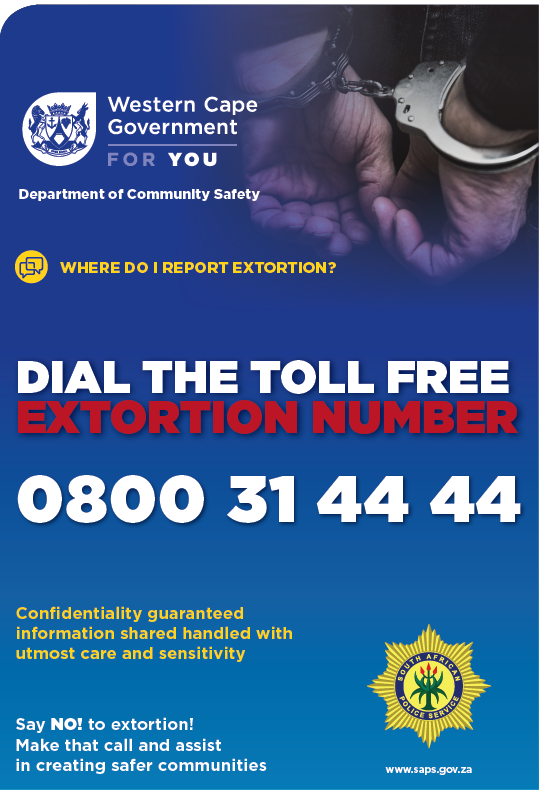 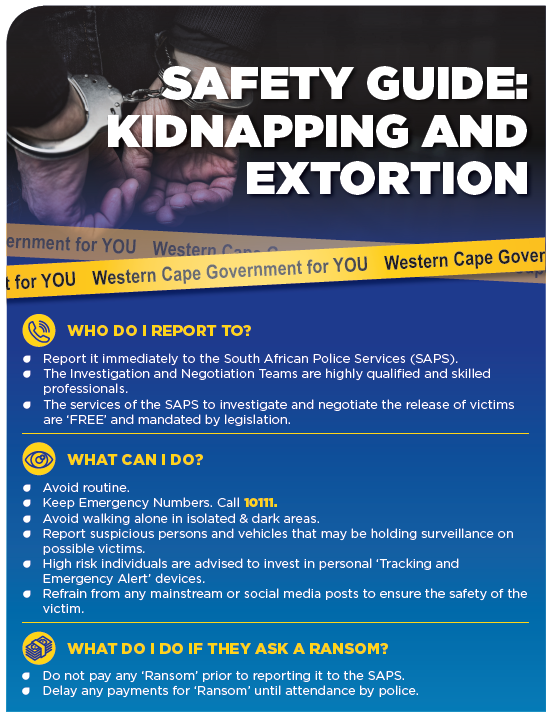 STANDING COMMITTEE OF HUMAN SETTLEMENTS
6